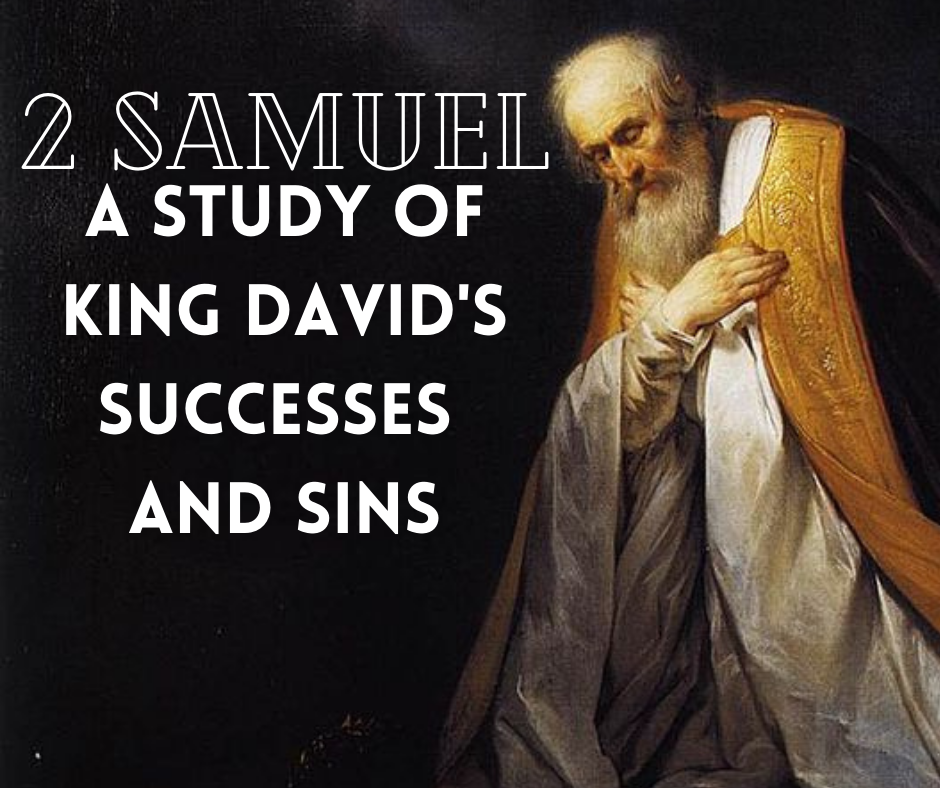 Ch. 24: Punishment of Pestilence
Punishment of Pestilence
This chapter’s events were near the end of D’s reign.
1. Numbering						    1-9
1: the problem of this chapter begins in v. 1. Why was it a problem? 1C 21:1 – written the same time as 1S/2S.
God does not make man do things to get punished; man does them on his own!
Why was God angry? Probably for the rebellions under Absalom and Sheba.
1. Numbering						    1-9
Why was this a sin? Moses numbered the people twice (Numbers). The Shepherd numbers his sheep. The Bible doesn’t record why but the Bible records it as sinful – and Joab know it! (And D admits it in v. 10!)
2-9: not a complete list of cities
3: Joab’s protest was backed by all the army. The people didn’t want to be enlisted again.
1. Numbering						    1-9
5: DT. 2:36: forms the Southern boundary of the territory taken by Israel from Sihon.
6: did not fully obey D’s orders. Levi & Benjamin not in the numbering.
9: Chronicles gives different numbers; Hebrews numbered things inconsistently.
2. Acknowledgement 			    10-17
D was going to proudly boast in his numbering
God would punish by reducing their number by famine, war, or pestilence.
Not immoral on God’s part to punish both the sinful king and the sinful people.
15: appointed time: ambiguous; possibly a reference to three days.
2. Acknowledgement 			    10-17
70,000: worst destructive plague upon Israel; 14,700 lost in the rebellion of Korah; 24,000 lost at Baal-Peor.
Barnes: “Even in this pestilence was seen the mercy of God.”
Araunah: just N of D’s capital, this place well remembered as Solomon’s temple soon erected nearby.
3. Purchase						    18-25
24: threshing floor bought for 50 shekels of silver; 1C 21:25 states 600 shekels of gold. People say this is a discrepancy, but the 600 was for the whole site.
Araunah had a large estate – would want to build the temple on a large area.
Remarkable insight to the nature of worship: too many give as little as they can to God!
Lessons
D listened to Satan instead of God; even Joab opposing him did not change his mind. Today, no matter how tempting Satan’s offer may be, it never works out as well as we hope it will!
A true characteristic of D was he was always willing to acknowledge when he had sinned. 1 John 1:9.
It speaks volumes to the character of D that he was willing to pay full price for the location of his altar. A true Christian will never allow others to pay his share – he will give more than the minimum!
Sermon © 2022 Justin D. ReedPresentation © 2022 Justin D. Reed

Provided free through Justin Reed’s Bible ResourcesPost Office Box 292, Woodbury TN 37190thejustinreedshow.com/bibleresourcesjustinreedbible.com
“To God be the Glory!”
218

Title card made by Justin D. Reed; photo courtesy of Wikipedia.